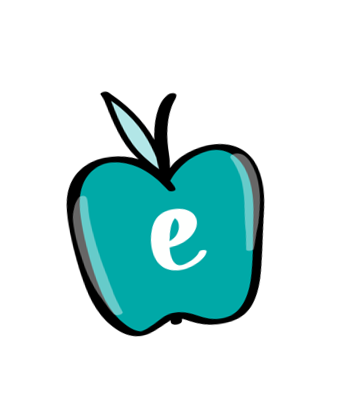 Utbildningsprogram
Förändringsledning
2020-09-30
Ändrat förhållningssätt
Relatera till någons potential/kapacitet
Ansvaret i rätt knä
Icke dömande – ”gilla läget”
Klarlägga/konstatera vs lösningar, råd och tips
Använd inte egen agenda
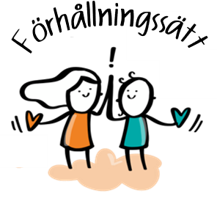 Enkelt i teorin – svårt i praktiken
Vår blindhet – vi tror att vi redan kan
Går emot allt vi lärt oss – och är vana vid
Traditionellt förhållningssätt hindrande
Varande – inte görande
Det krävs träning av förmågor – inte kunskap
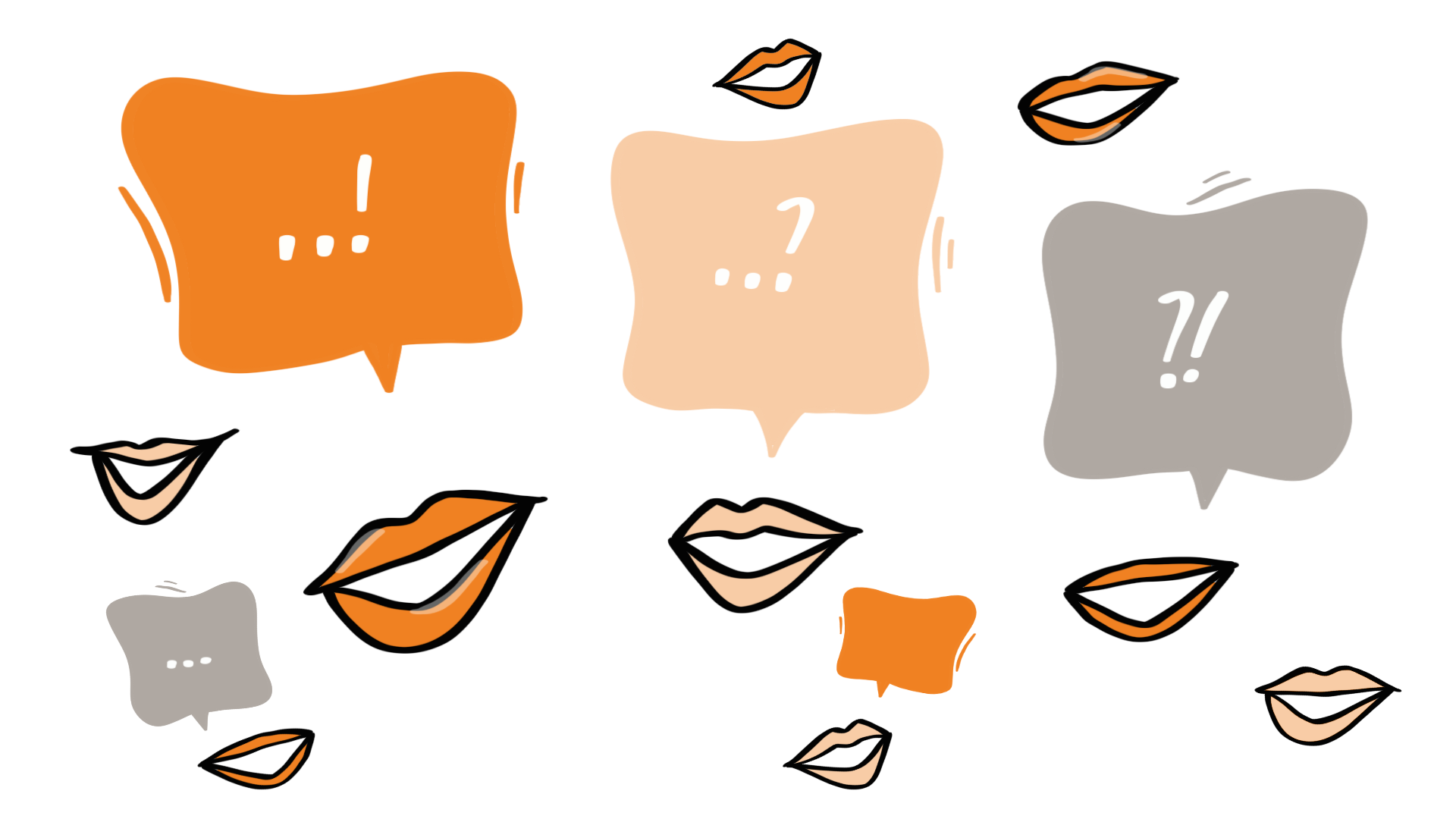 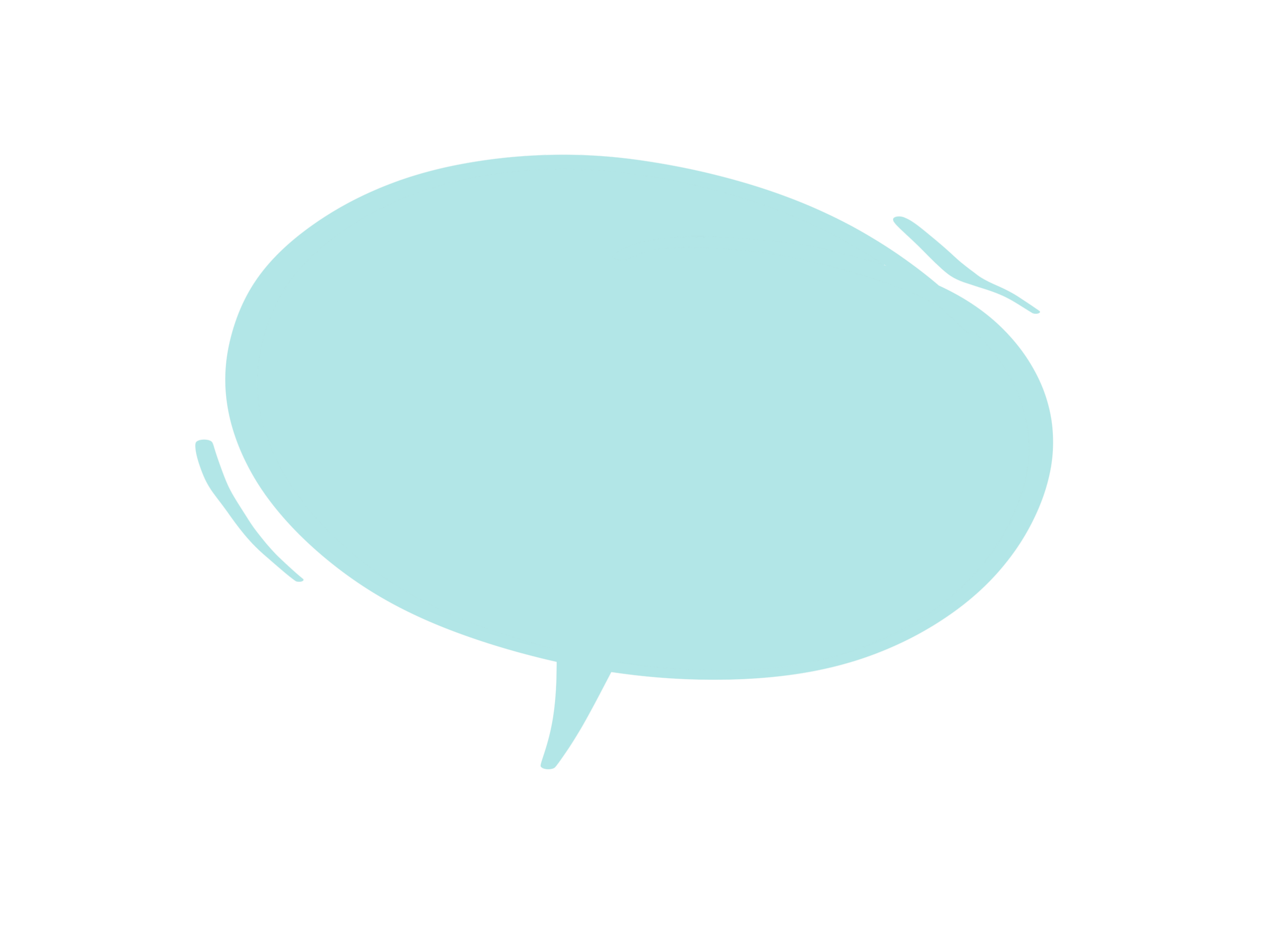 Agenda
Förändringarna i samspelet mellan människor är de som är svårast att få till
Tillbakablick av
Kultur
Innovation
Komplexitet
Challenger
Förmågor för förändring

Kärnkvaliteter
Träna kärnkvaliteter
Om vi vill ha en systemförändring, behöver vi ökad medvetenhet!
Källa: Tomas Björkman
Kultur
Nollfels/förvaltarkulturen
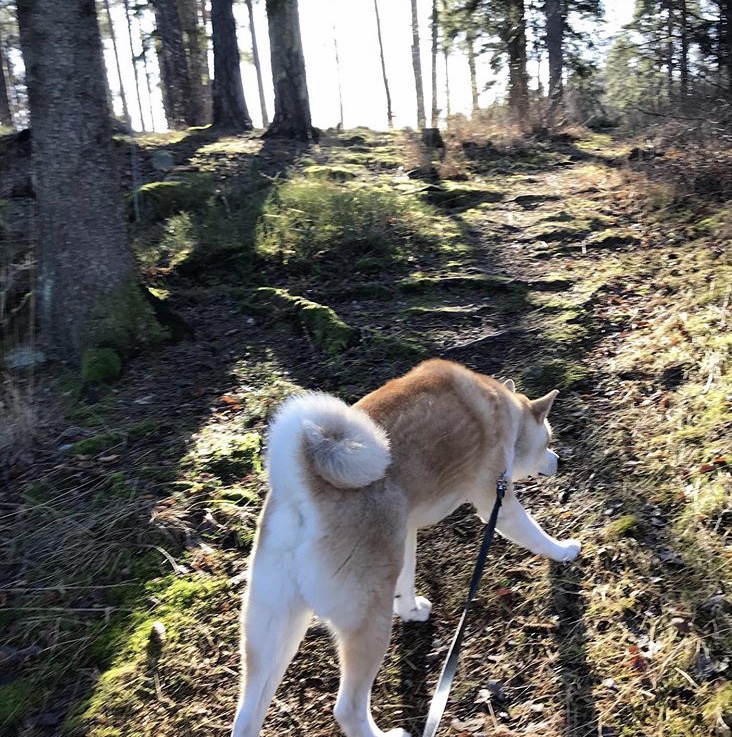 Inlärd passivitet(Seligman)
Undantagen styr
Konsekvenserna styr
Källa: Leif Denti
3 boxar
2
Skapa framtiden
3
Glöm det som varit
1
Hantera nutiden
När världen förändras behöver vi nya sätt att lyssna på
För att leda i komplexitet behöver vi förstå andras perspektiv.
Vi ska hjälpa människor och bygga atmosfärer som inkluderar människor.
Här är lyssnandet jätteviktigt!
Lyssnande lägger grunden för innovation, dialog och att bygga team.
Öppet sinne
Gamla mönster
Med hjärtat
Min vilja
Källa: Otto Sharmer
Trygga team – för att lyckas i komplexitet
De team som för in sina olikheter och de som vågar lyfta in unik information är de som lyckas bäst i komplexitet. Trygghet är en förutsättning.
Trygghet handlar om öppenhet och villighet att ta sig an produktiva konflikter för att lära sig av andras perspektiv.
Traditionellt synsätt
För drygt 100 år sedan hände något, som gjorde att ett visst synsätt under lång tid varit dominerande…
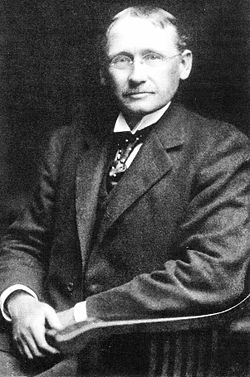 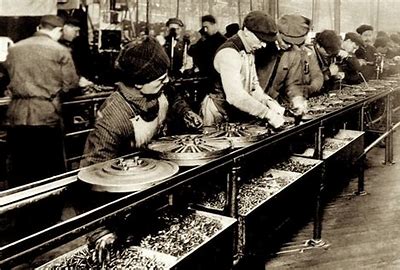 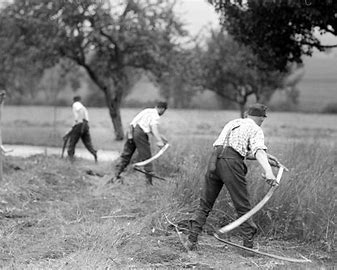 Hur skapar vi en bättre genomförandeförmåga trots ökande komplexitet?
Självdrivande medarbetare
 och inkluderande ledarskap
Kontroll
Koll
Vart
Vad
Hur
Detaljstyrning
Hierarkisk
Challenger
Regler
Rutiner
Formalia
Struktur
Förvänta dig inte svar 
 som ska vara exakt som dina,
 vad är då poängen?
Genom att kontrollera och se
 till att det blir gjort minskar du tilliten
Transparens
Tydlighet
Helhet
Tillit för att våga låta andra ta beslut och för att du är förebild
Dialog
Genom att säga vad andra ska 
göra tar du ifrån dem makten och ansvaret
ANSVAR
Byråkratisk
Startups
Har mycket idéer, är oftast lite mindre.
Har en tendens att gå upp mot
 normen(hierarkiskt) när de växer
INITIATIV
Källa: Tillväxtpartner Stockholm
Vart
- HIGHER MEANING
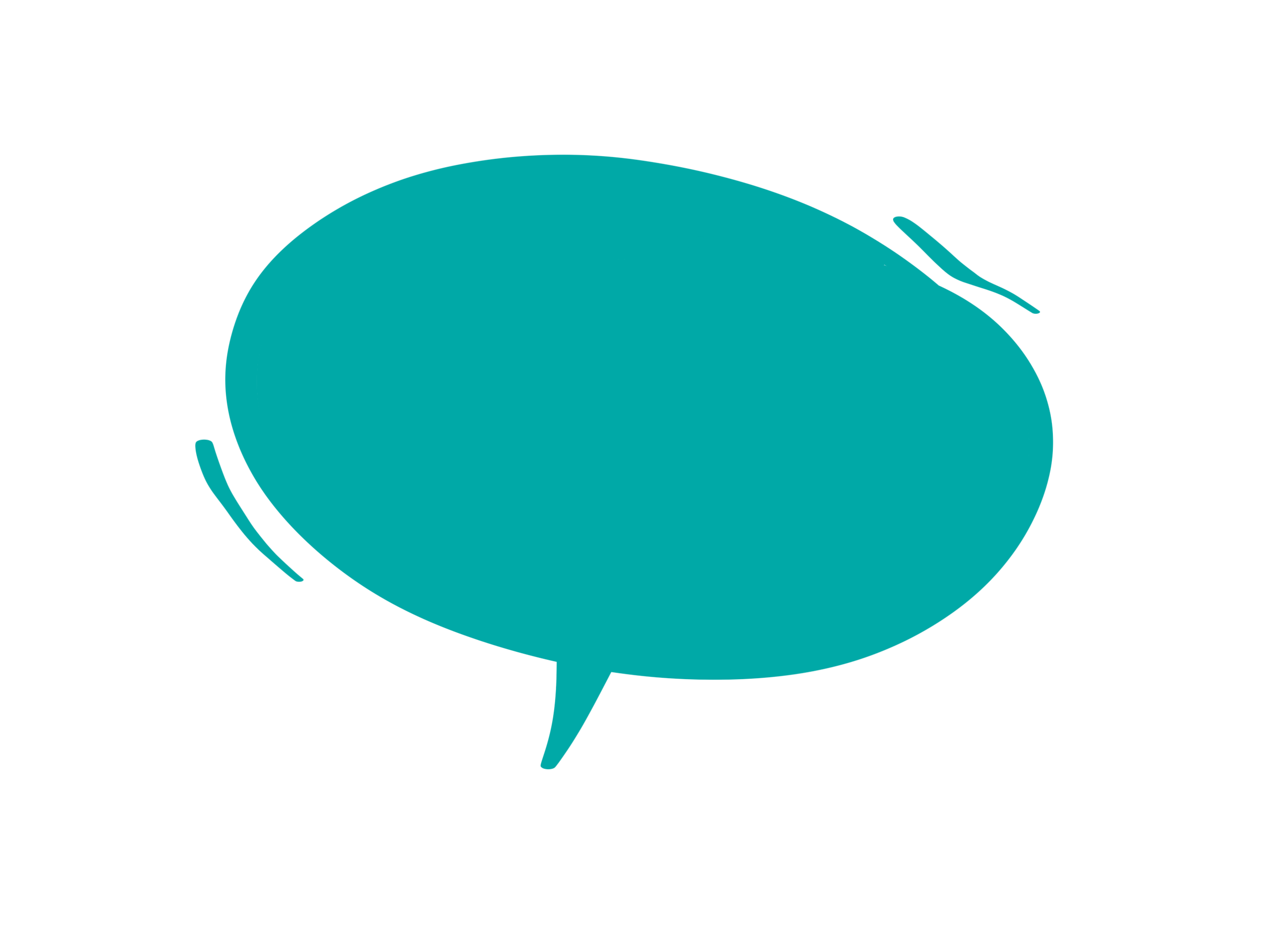 Det spelar ingen roll hur bra vi är
på VAD -sidan om vi inte petar in 
rätt kultur…
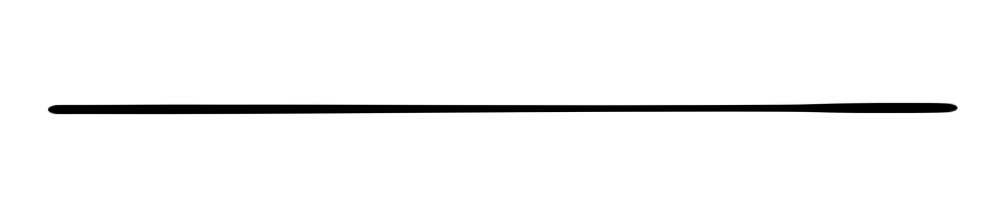 Kulturen är avgörande för genomförande förmågan
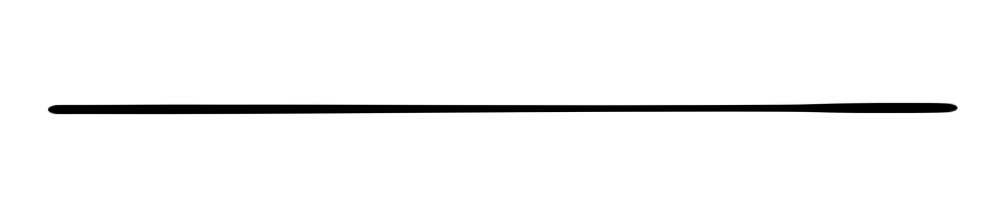 Vad
Hur
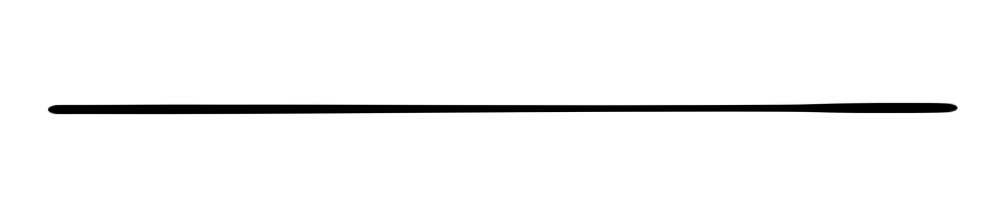 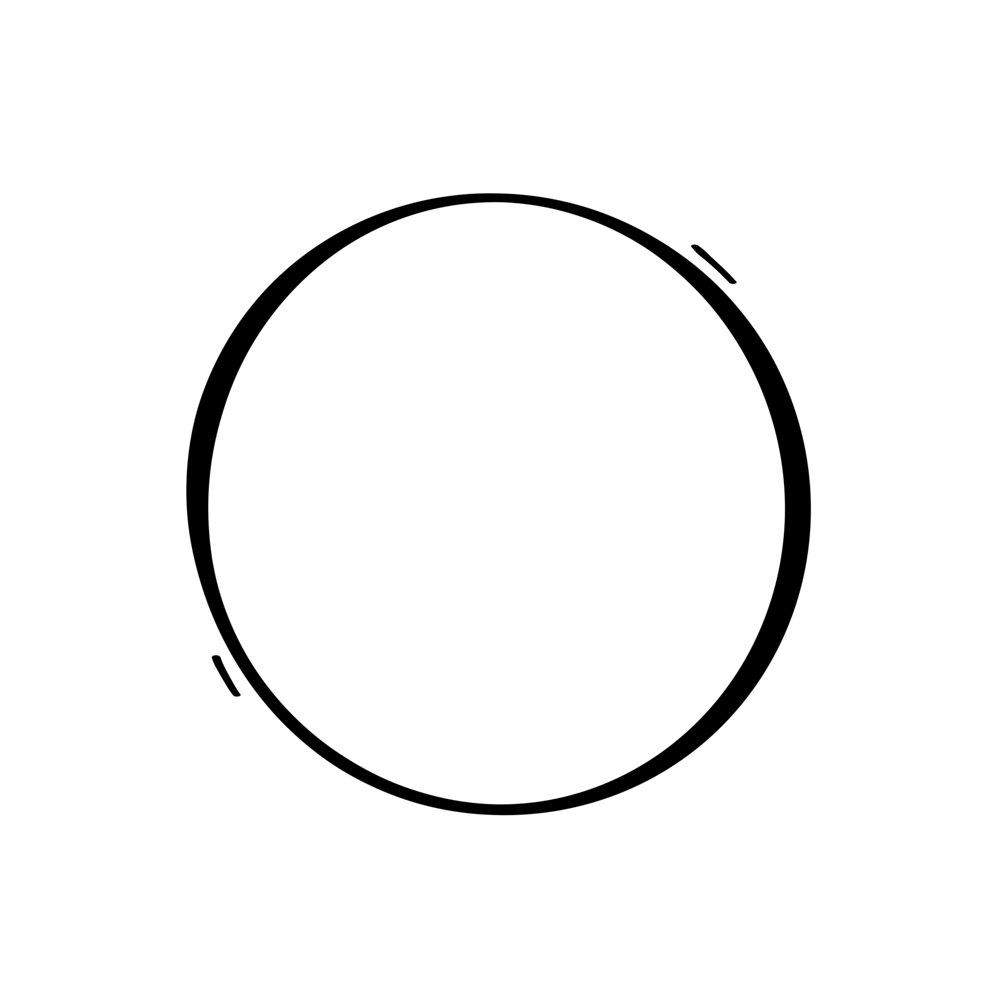 [Speaker Notes: Syftet med en enad stark kultur är att det är genomförandeförmågan till VAD som ska göras i en organisation/arbetsplats. HUR genomför vi vad
Ett tydligt VART som är vision, higher meaning. Det som skapar motivations, passion och lust.]
Från automatisk till medveten…
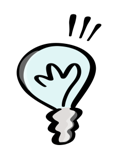 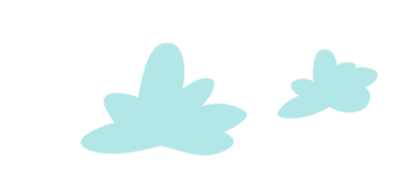 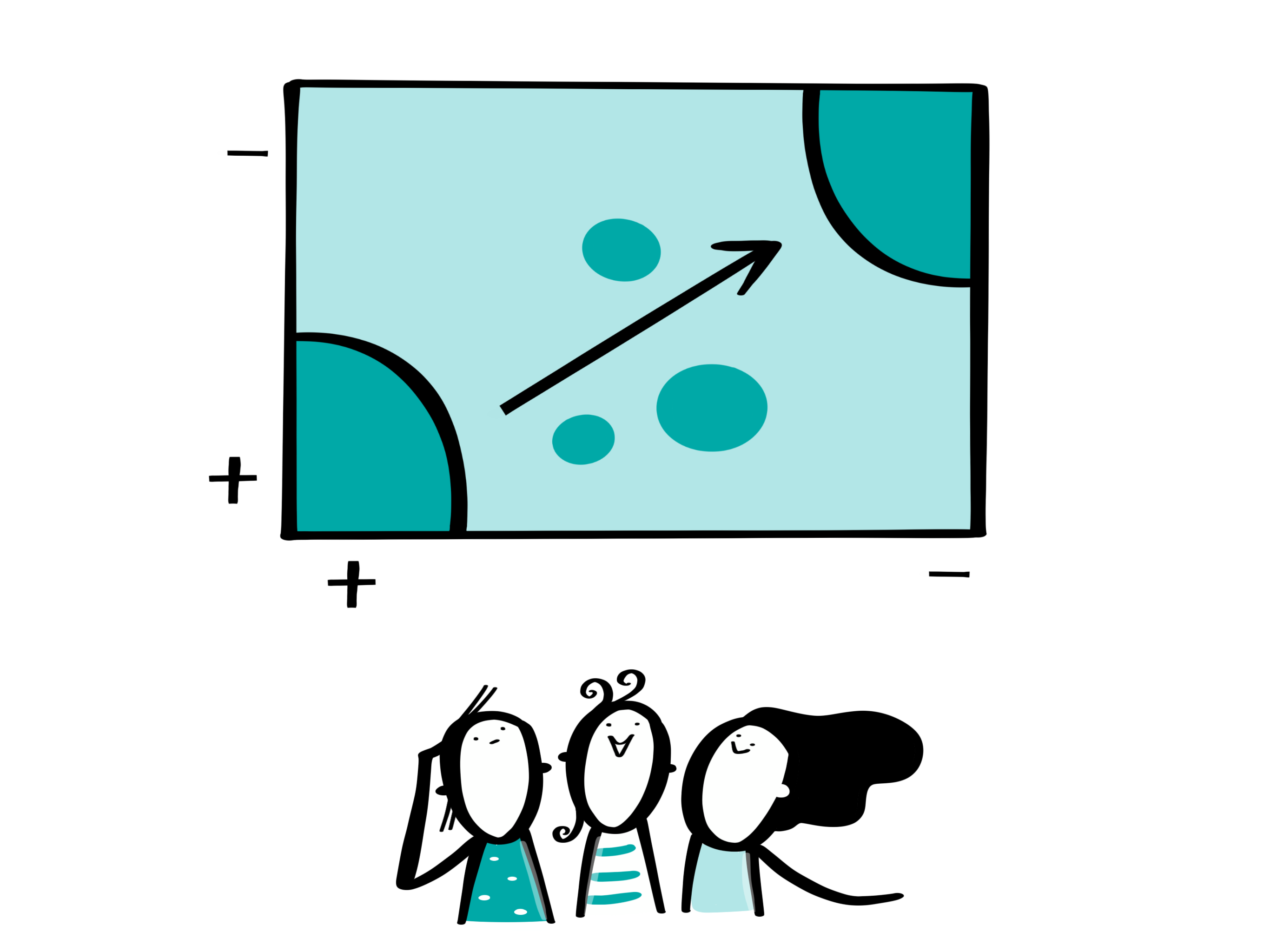 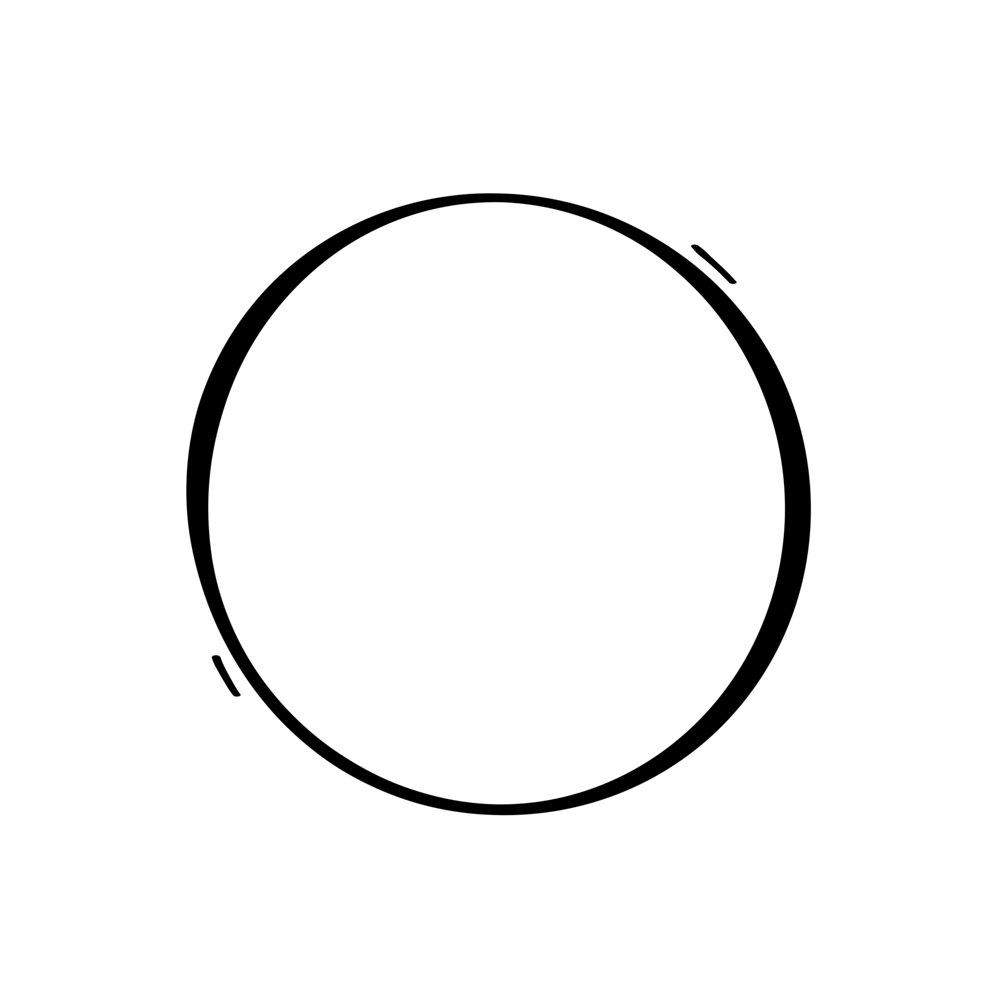 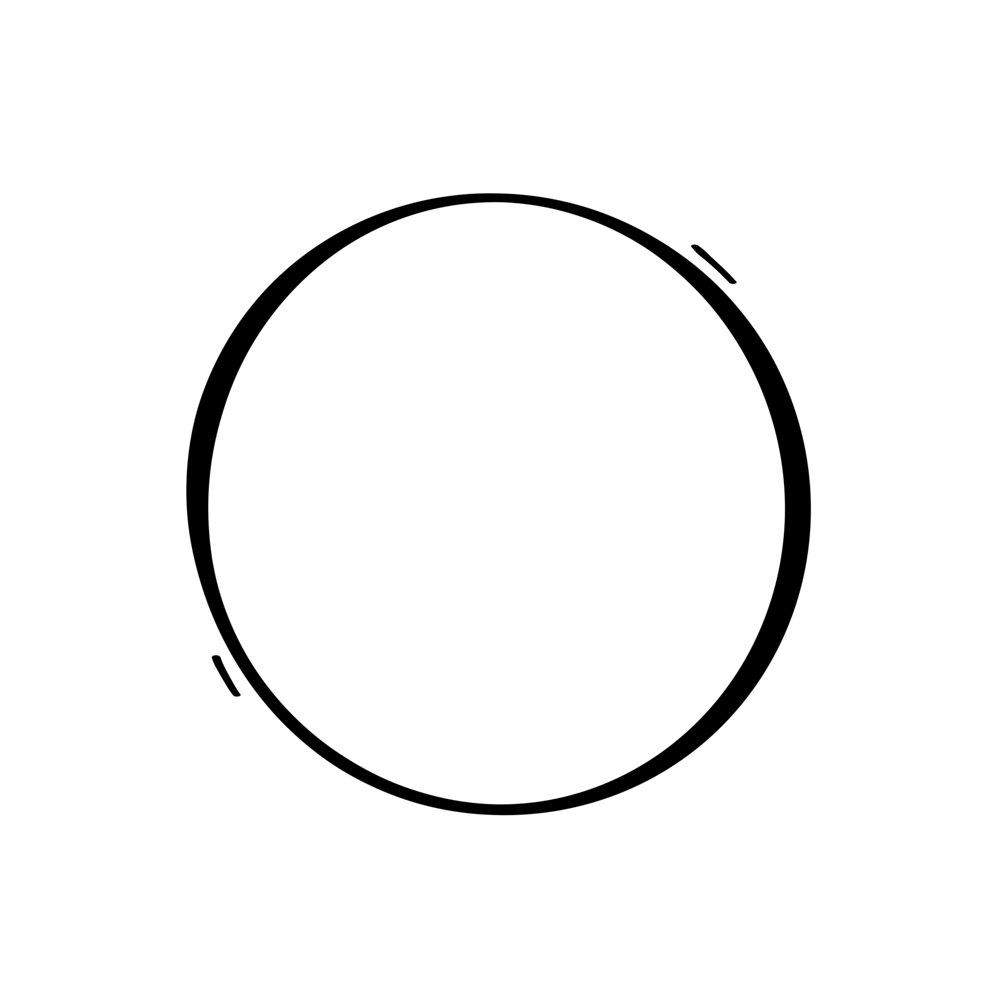 Tre dimensioner
VI
JAG
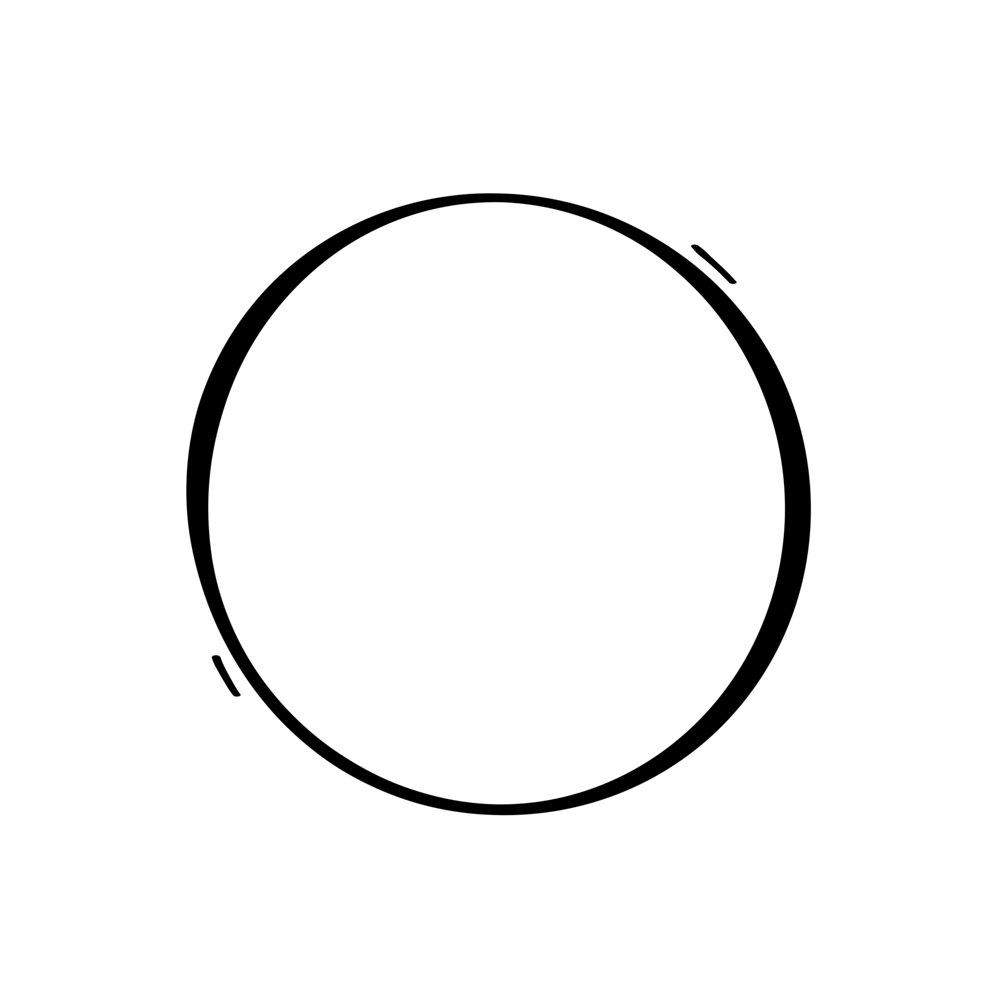 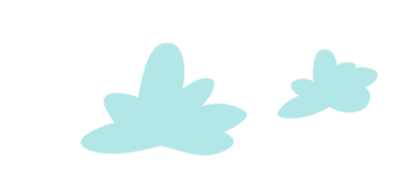 DET
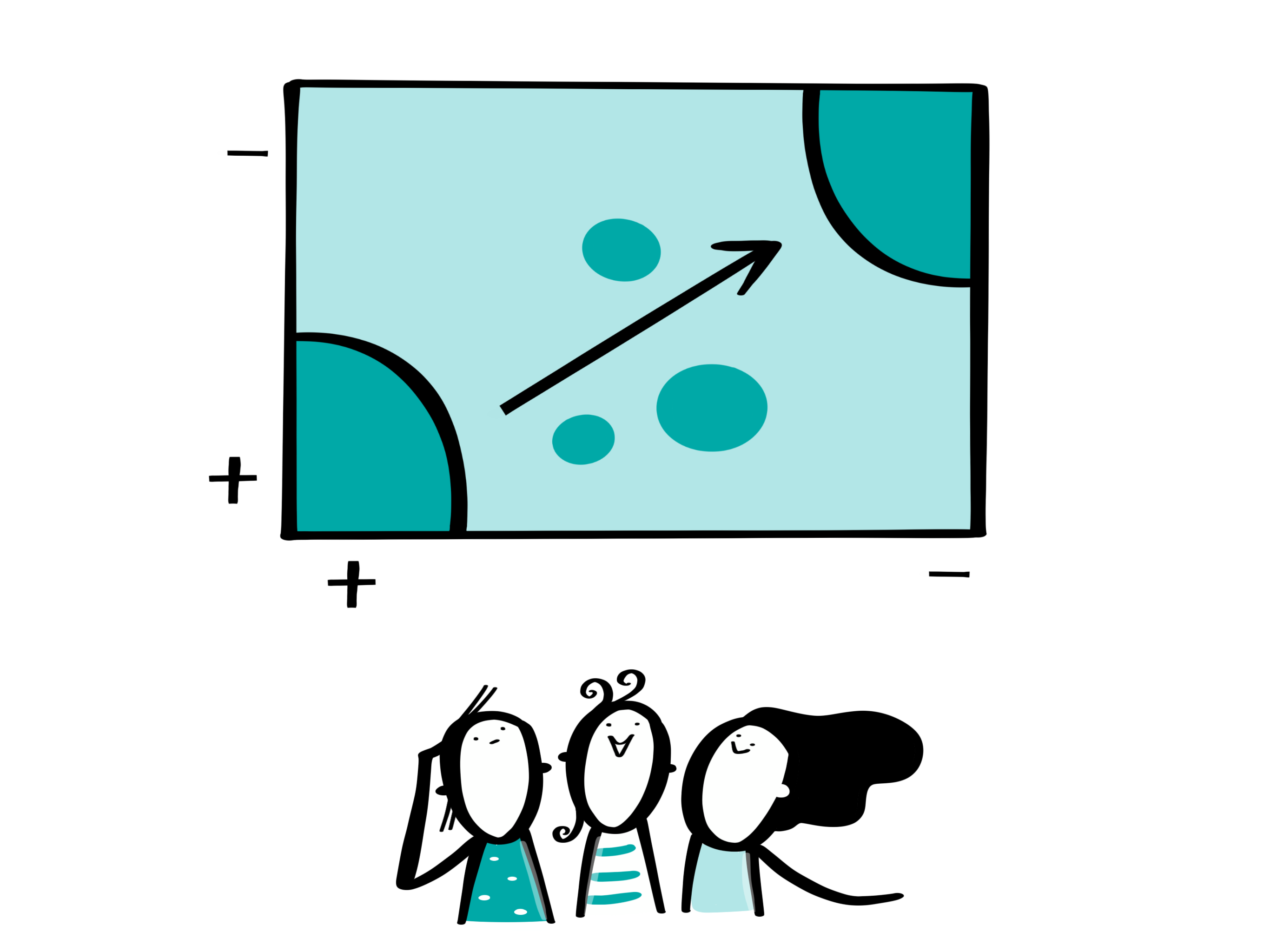 Kärnkvaliteter
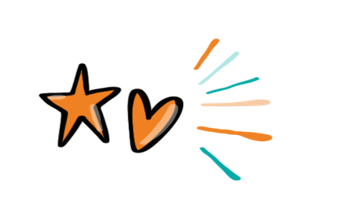 Vilka kvaliteter och egenskaper skulle personer som jobbat med dig(och känner dig) lyfta fram om dem skulle beskriva dig i positiva ordalag?
Vilka kvaliteter och egenskaper på din lista kommer naturligt och känns lätt för dig?
Kärnkvaliteter
Kärnkvalitet
Empatisk
Engagerad
Analytisk
Fallgrop
 Mesig otydlig, passiv
Stark, köra över
Bromskloss, dömande
Det andra uppskattar
 hos mig.
Det jag tar för givet hos
 mig själv. 
Det jag förväntar   mig 
av andra.
Det andra stör sig på 
hos mig.
 Det jag tenderar att 
överse hos andra. 
Det jag rättfärdigar 
hos mig.
Utmaning
Rak och tydlig
Tålmodig och lyssnande
Öppen, utforskande och accepterande
Allergi
Dominanta personer – enkelspårigt
Segt, passivt
Ogenomtänkt, klämkäckt
Det jag minst av   allt 
vill vara själv. 
Det jag föraktar hos
 andra.
Det andra ber mig  ha 
överseende med
Det jag saknar hos
 mig själv.
 Det andra önskar
 att jag hade mer av. 
Det jag beundrar
 hos andra
Att tänka på…
Allergin triggar fallgrop
Sök klonkorden
Använd magkänslan
Det som gör oss mest sårbara är våra allergier
Kärnkvalitet och utmaning kompletterar varandra
Tänka både och, både kvalitet och utmaning
Eget arbete
Två förmågor som jag vill undersöka, träna och utveckla är:
1_________________________________
2________________________

När ska jag träna?
(möjliga situationer på arbetet, vilka relationer? osv.)
___________________________________

http://gro.nu/core-qualities/